MURMANSK      IS     SITUATED BEYOND  THE  POLAR    CIRCLE.
   IT  IS  THE  BIGGEST  NORTHERN  CITY.
        THE  STREETS  ARE  WIDES.
        THE  HOUSES  ARE   BEAUTIFULS.
        PEOPLE   ARE   KINDS.
«Сравнение  категории  числа  имени прилагательного в русском  и  английском языках»
NICE               
HUGE             
SOFT           
FURRY          
 BLACK          
WHITE             
LARGE           
HEAVY             
BAD          
STRICT         
YOUNG        
PEACEFUL   
FRIENDLY      
HARMLESS
МЕСТО  ЕСТЬ  В   БОРУ _________
ГДЕ  ПОД __________ КУСТОМ
БОРОВИК    РАСТЁТ ___________
С  ВИДУ    __________  И   ___________
ОН   СТОИТ  В   _________  ПАНАМЕ
В_________, ___________ ПАНАМЕ,
УПИРАЕТСЯ   НОГОЙ
В МОХ  ___________ И ____________.
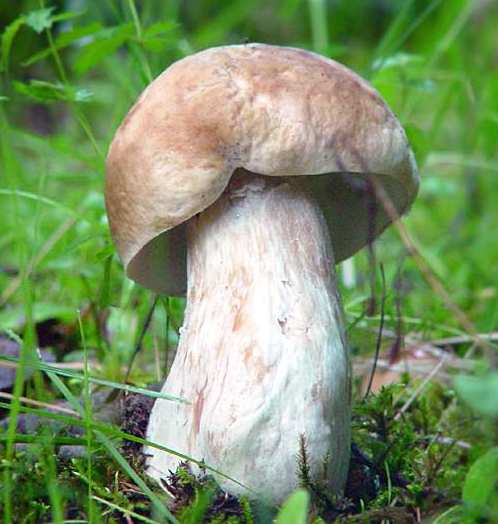 МЕСТО  ЕСТЬ  В   БОРУ  ГУСТОМ
ГДЕ  ПОД  ЯГОДНЫМ  КУСТОМ
БОРОВИК    РАСТЁТ   ГРОМАДНЫЙ
С  ВИДУ    ВАЖНЫЙ  И   НАРЯДНЫЙ
ОН   СТОИТ  В   БОЛЬШОЙ  ПАНАМЕ
В БЕЛОЙ, ЗАМШЕВОЙ ПАНАМЕ,
УПИРАЕТСЯ   НОГОЙ
В МОХ  ЛОХМАТЫЙ  И СЕДОЙ.
                                                  Ю.НИКОНОВ
We live on the Earth.
It is very very big.                                                                           
There are a lot of long rivers, beautiful lakes, large forests and fields and high mountains.
Different animals live on the Earth.
Different plants grow on it.
The Earth is beautiful. 
There are large countries and small countries.
There are warm countries and cold countries.
People live in different countries.
They speak different languages.
BLUE  BIRD
BLUE PENCIL
BLUE  SEA
BLUE  CLOUDS
СИНЯЯ  ПТИЦА
СИНИЙ  КАРАНДАШ
СИНЕЕ  МОРЕ
СИНИЕ   ОБЛАКА
MURMANSK      IS     SITUATED BEYOND  THE  POLAR    CIRCLE.
        IT  IS  THE  BIGGEST  NORTHERN CITY.
       THE  STREETS  ARE  WIDE.
       THE  HOUSES  ARE   BEAUTIFUL.
       PEOPLE  ARE  KIND.
1.Что это такое?
2.Что обозначают?
3.На какие вопросы отвечают?
4. С какой частью речи употребляются?
5. Как изменяются?
6. Каким членом предложения чаще всего бывают?
Было интересно…
Было трудно…
Я понял, что…
Теперь я могу…
Я научился…
У меня получилось…
Меня удивило…
Урок дал мне для жизни…
Мне захотелось…
Расскажу дома, что …
Интернет-ресурсы:
http://images.rambler.ru
 (дата  обращения:  30.03.2014)